Misconceptions About Chemistry Career Paths

Harris Teaching Workshop-2012

Concepts and Misconceptions in Chemistry
Misconceptions about Chemistry Careers
Students cannot conceive of jobs other than working in the lab.
Chemist = Bench work

Students who excel in chemistry courses do not want to take chemistry as a career because they see limited options

Master’s degree = something went wrong in the PhD

PhD = “Dr.” title is expensive; highly specialized and focussed
Reality & Suggestions
Chemistry is not always bench work

Premier employers in Alberta suggest B.Sc. (Hons) or specialization in Chemistry

B.Sc. chemists can supplement their qualifications with other degrees (e.g. law, MBA) 

Plenty of alternative & non- traditional careers

Successful technical writers, patent officers
Career Options for Chemists (ACS)
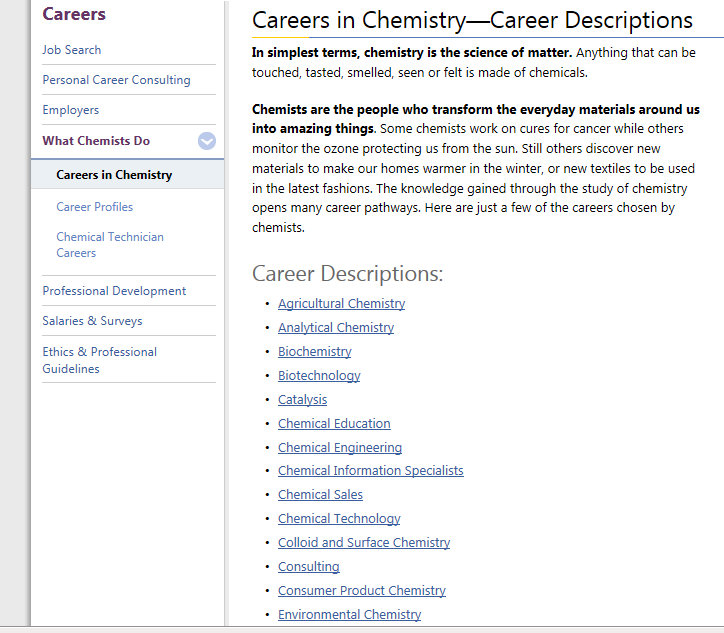 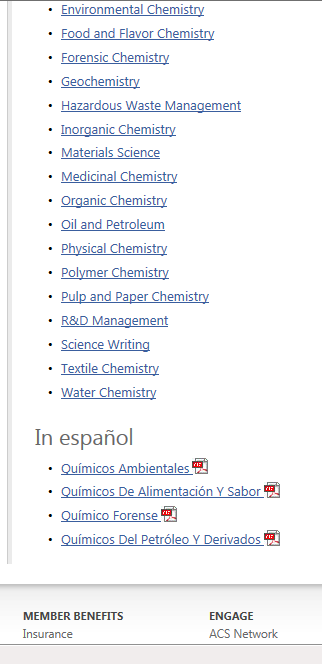 Reality & Suggestions
The perception about master’s degree  in chemistry is changing

 Master’s degree is no longer a consolation prize

Skilled & qualified M.S. chemistry degree holders may be preferred by industries

Scientists in companies can be B.Sc, M.S or PhDs degree holders
PhD in Chemistry
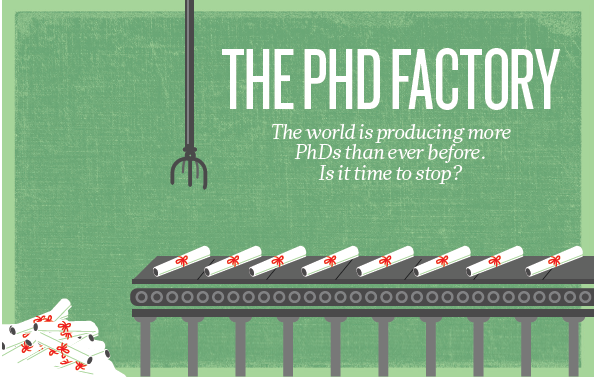 Nature, 2011
40% increase in the # of PhDs in last 10 years
"I see a PhD not just as the mastery of a discipline, but also training of the mind,"
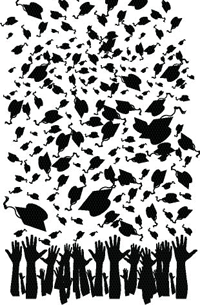 CE&N, 2011- Doctoral dilemma
“The skills one acquires with a Ph.D.—problem solving, troubleshooting, efficiency—can be applicable outside of chemical research”
Suggestions for PhD Chemists
Avoid labelling yourself; transferrable skills matter the most.

Networking is very critical in securing jobs

Academic jobs: unique and independent thinkers. 

Uniqueness: Do not choose to post-doc in exactly same area as your PhD 

Independent thinking: Revisiting fundamental ideas.
Role of Professional Societies
Canadian scientific societies are recognizing the importance of organizing themselves along the same lines as engineering societies like APEGA

ACPA = Association of the Chemical Profession of Alberta

Right to title and practice

P.Chem. = Professional chemist
C.I.T = Chemist in training
Misconceptions About Chemistry Career Paths

Harris Teaching Workshop-2012

Concepts and Misconceptions in Chemistry